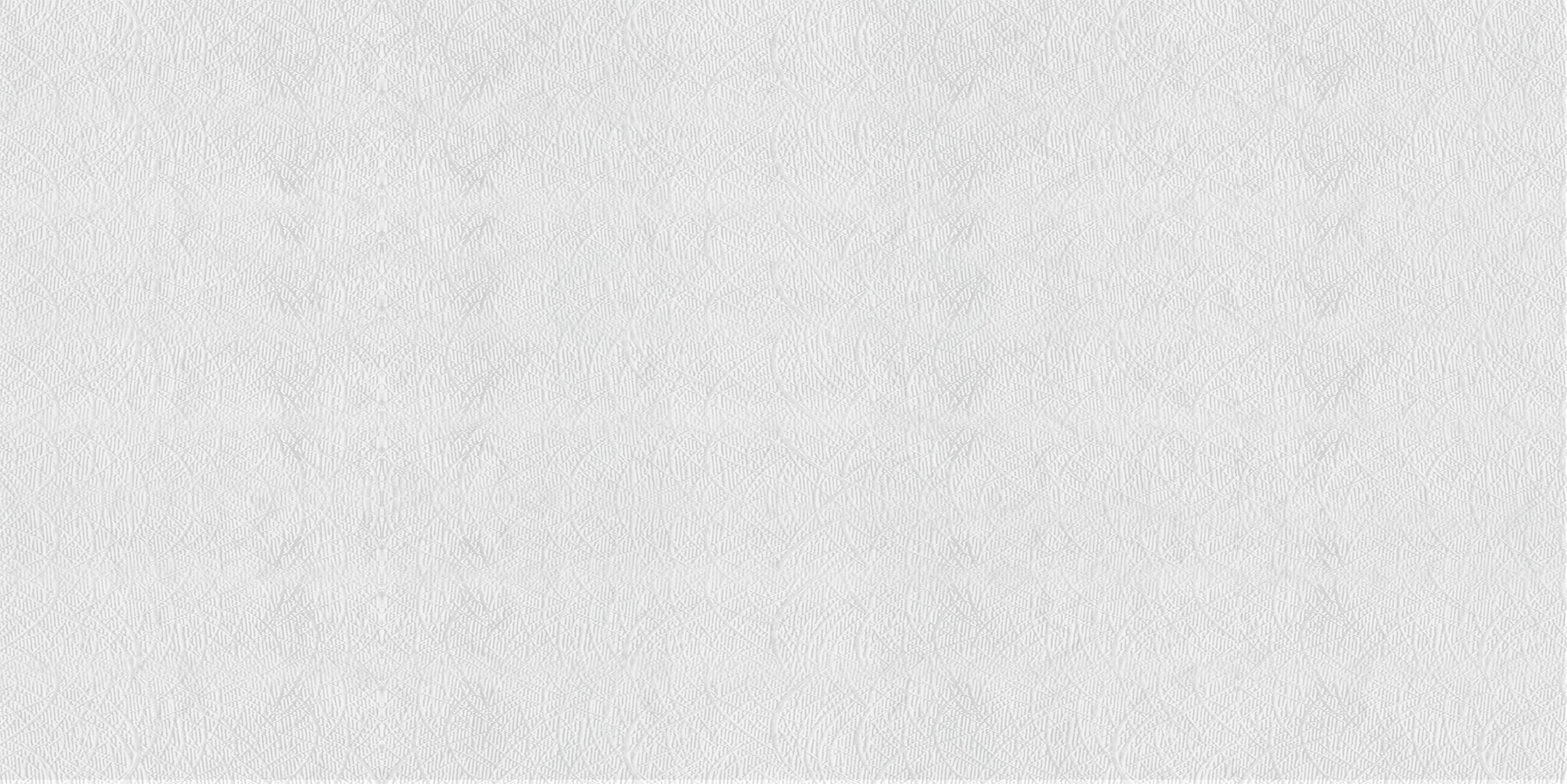 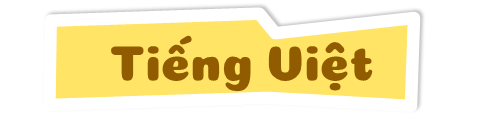 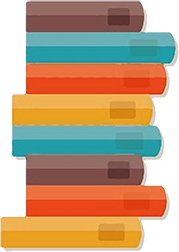 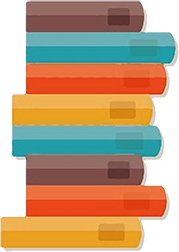 NGHE – VIẾT: NGỌN LỬA Ô-LIM-PICH
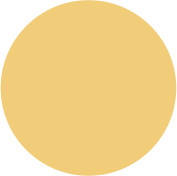 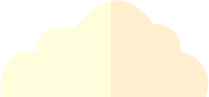 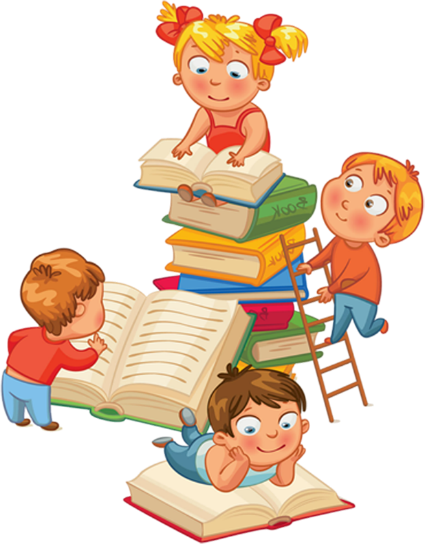 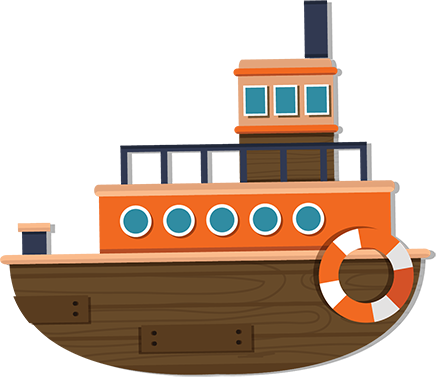 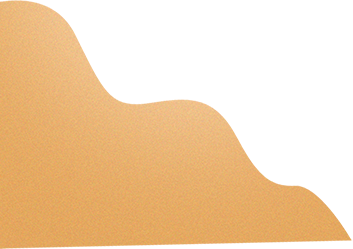 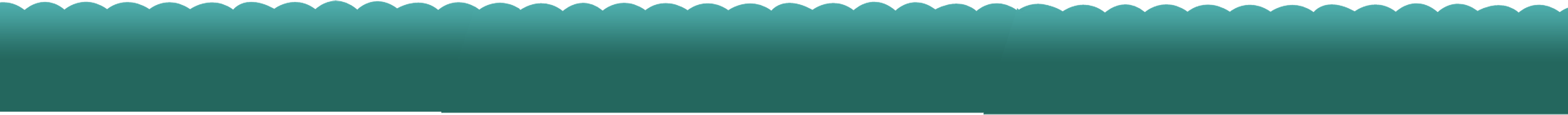 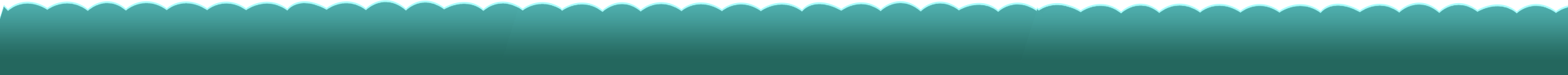 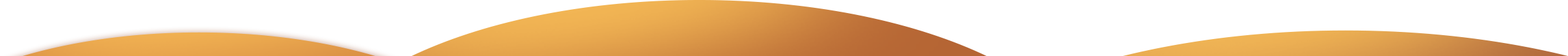 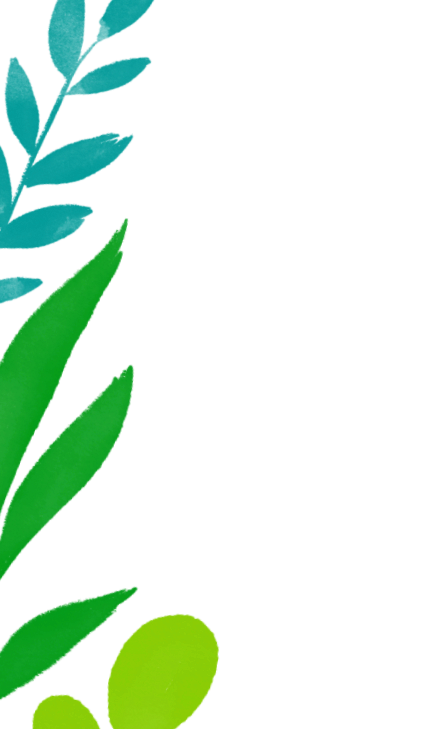 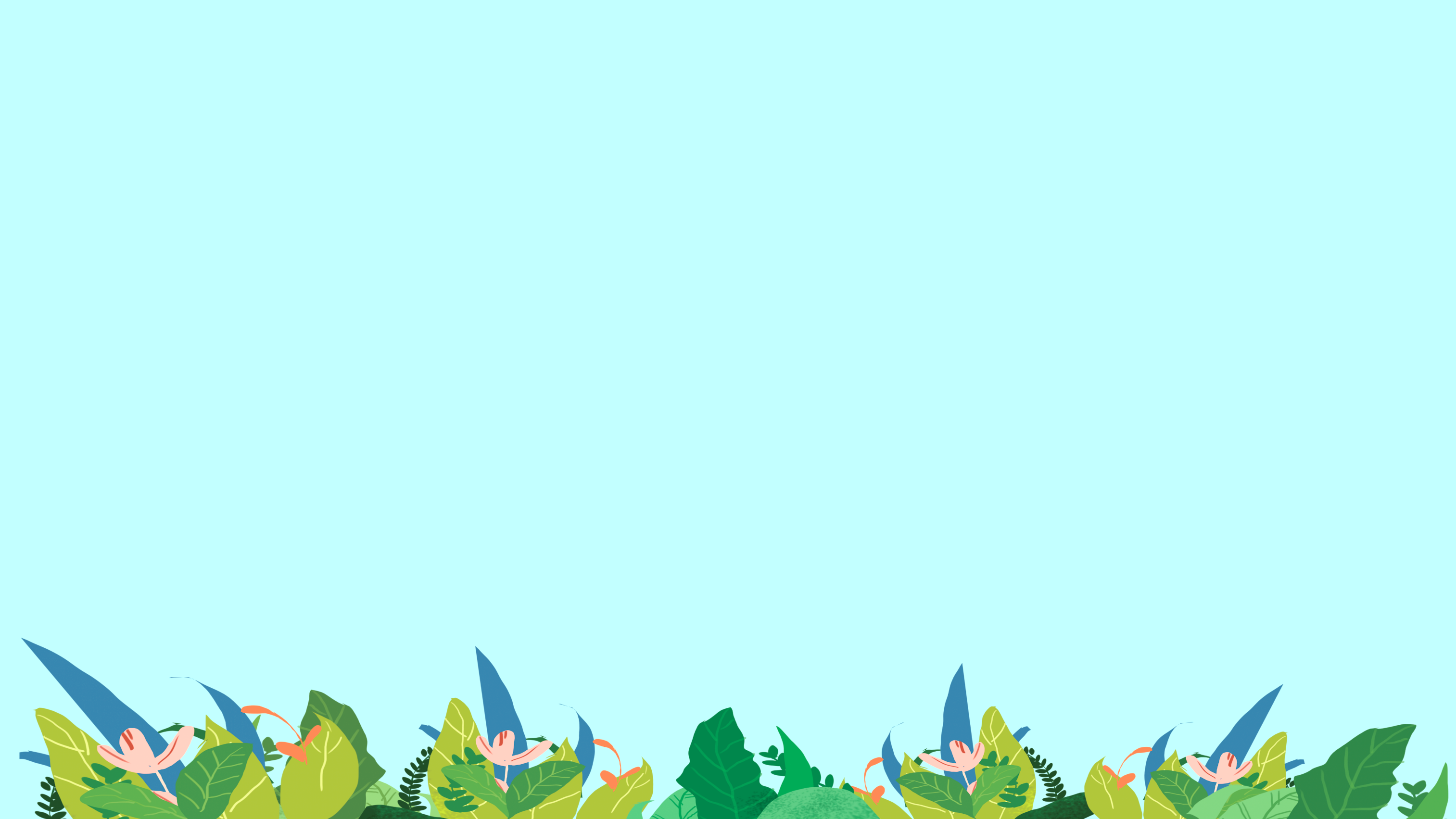 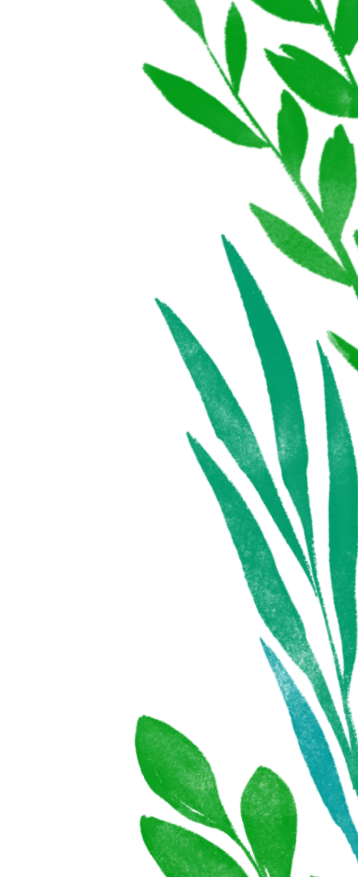 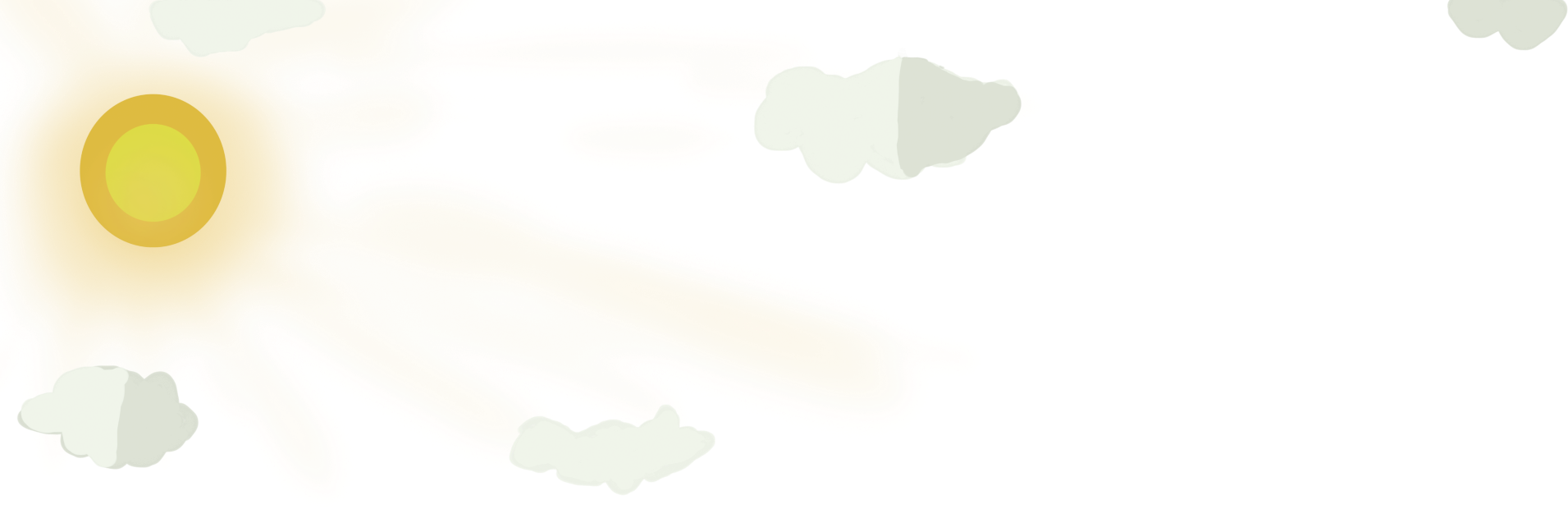 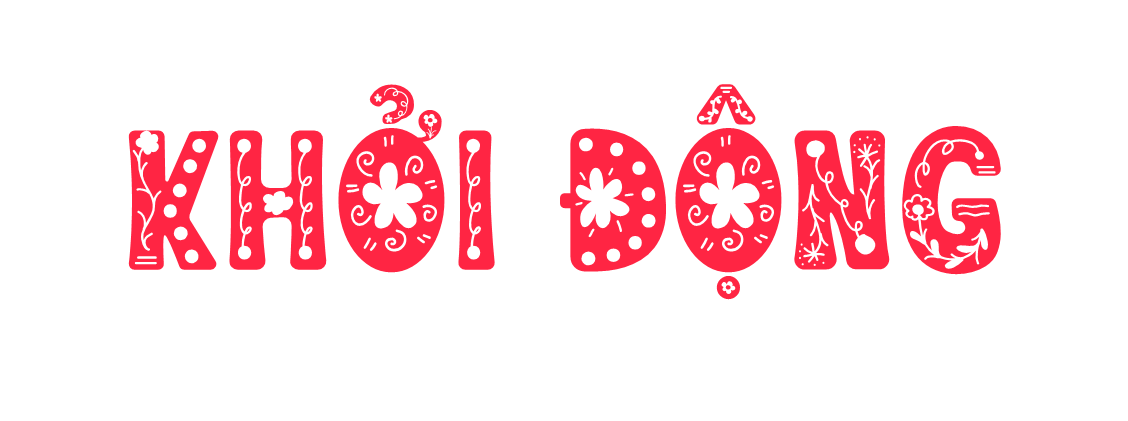 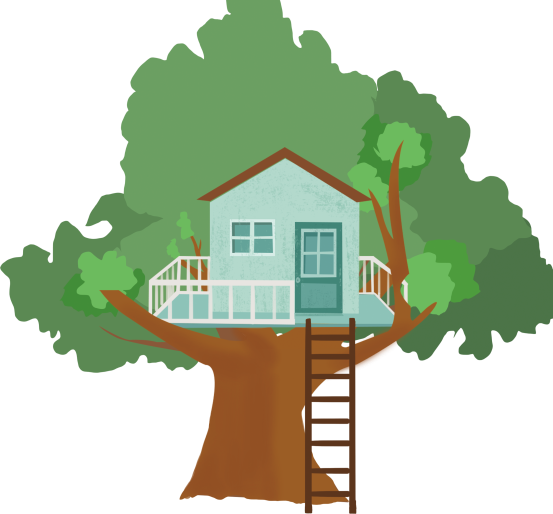 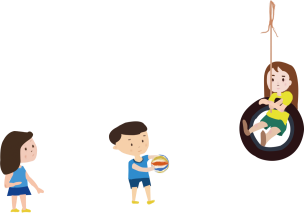 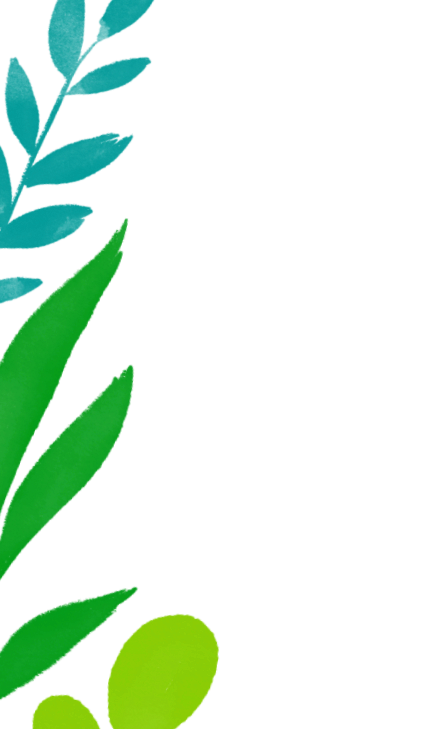 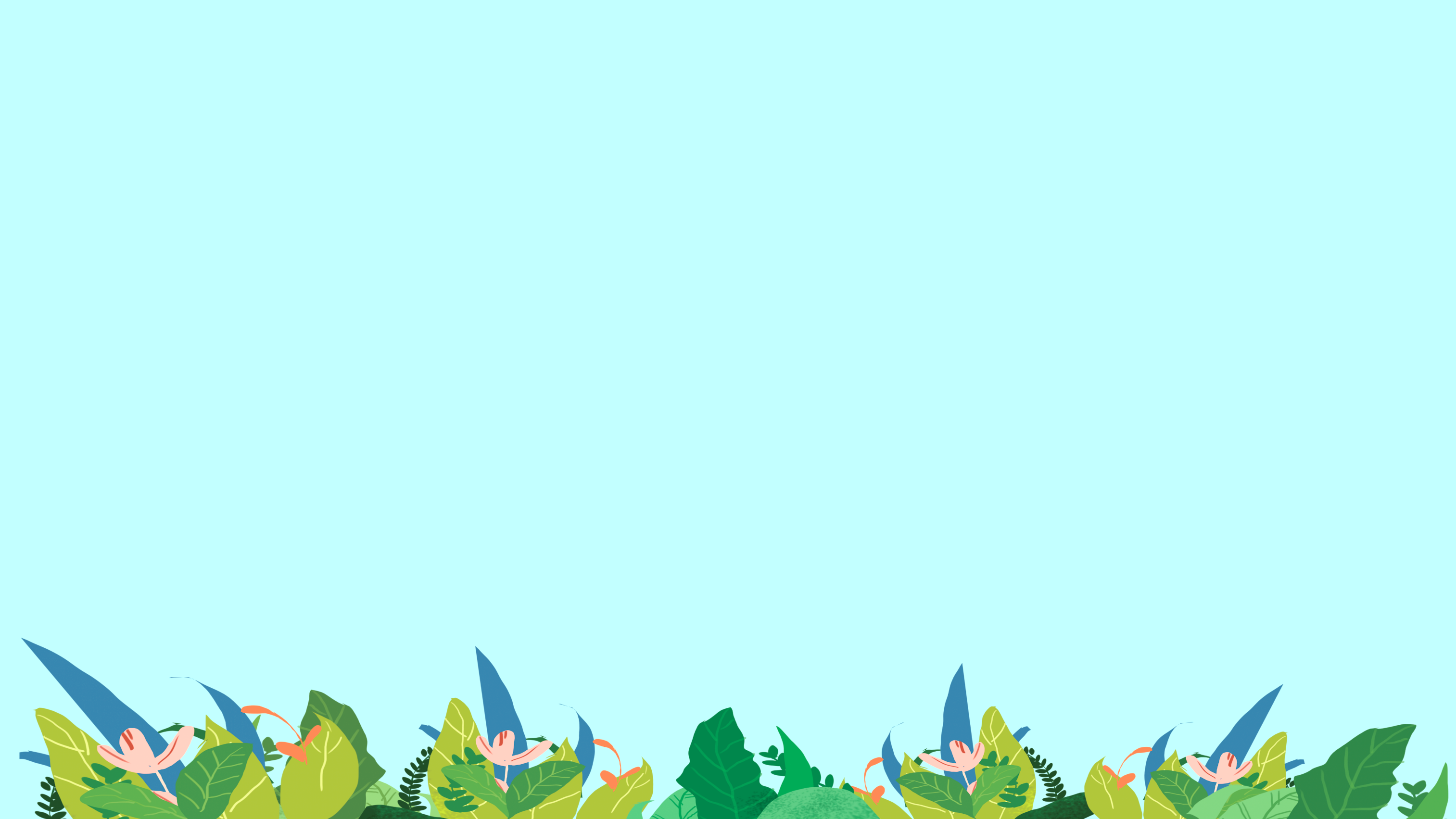 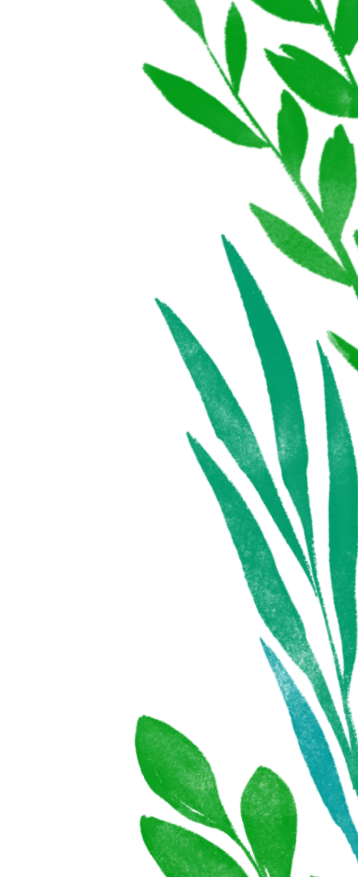 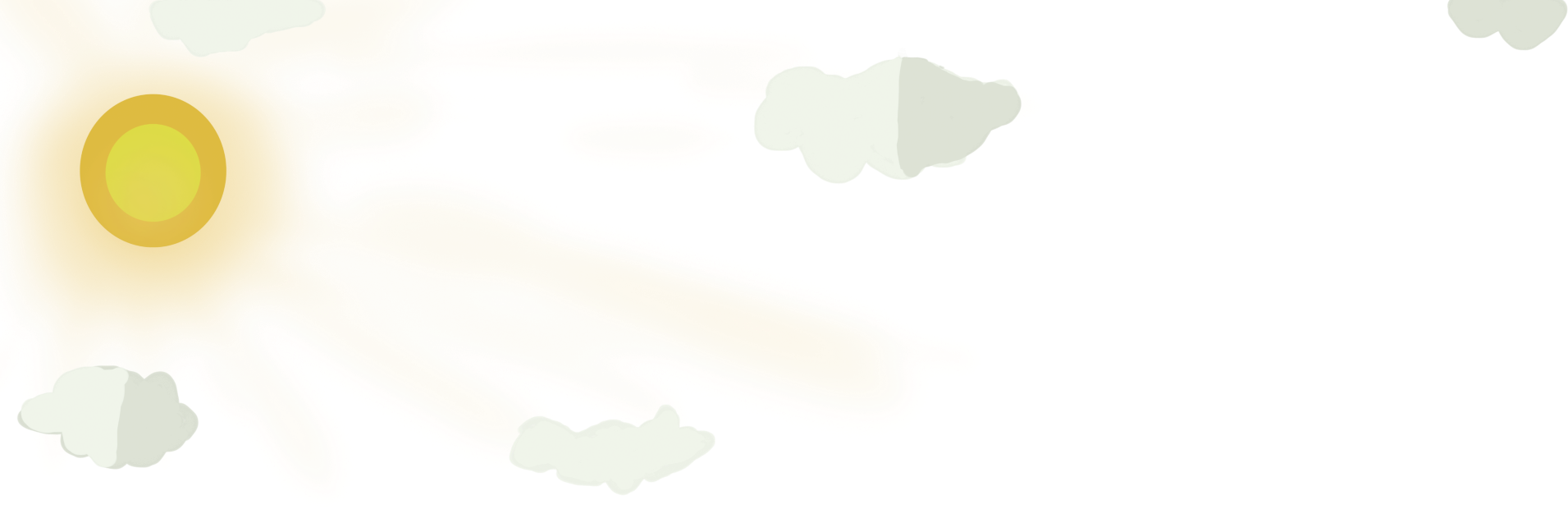 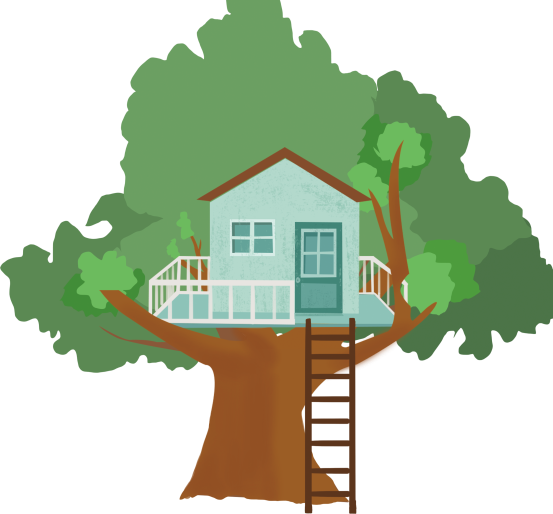 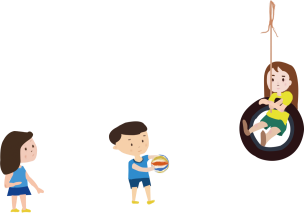 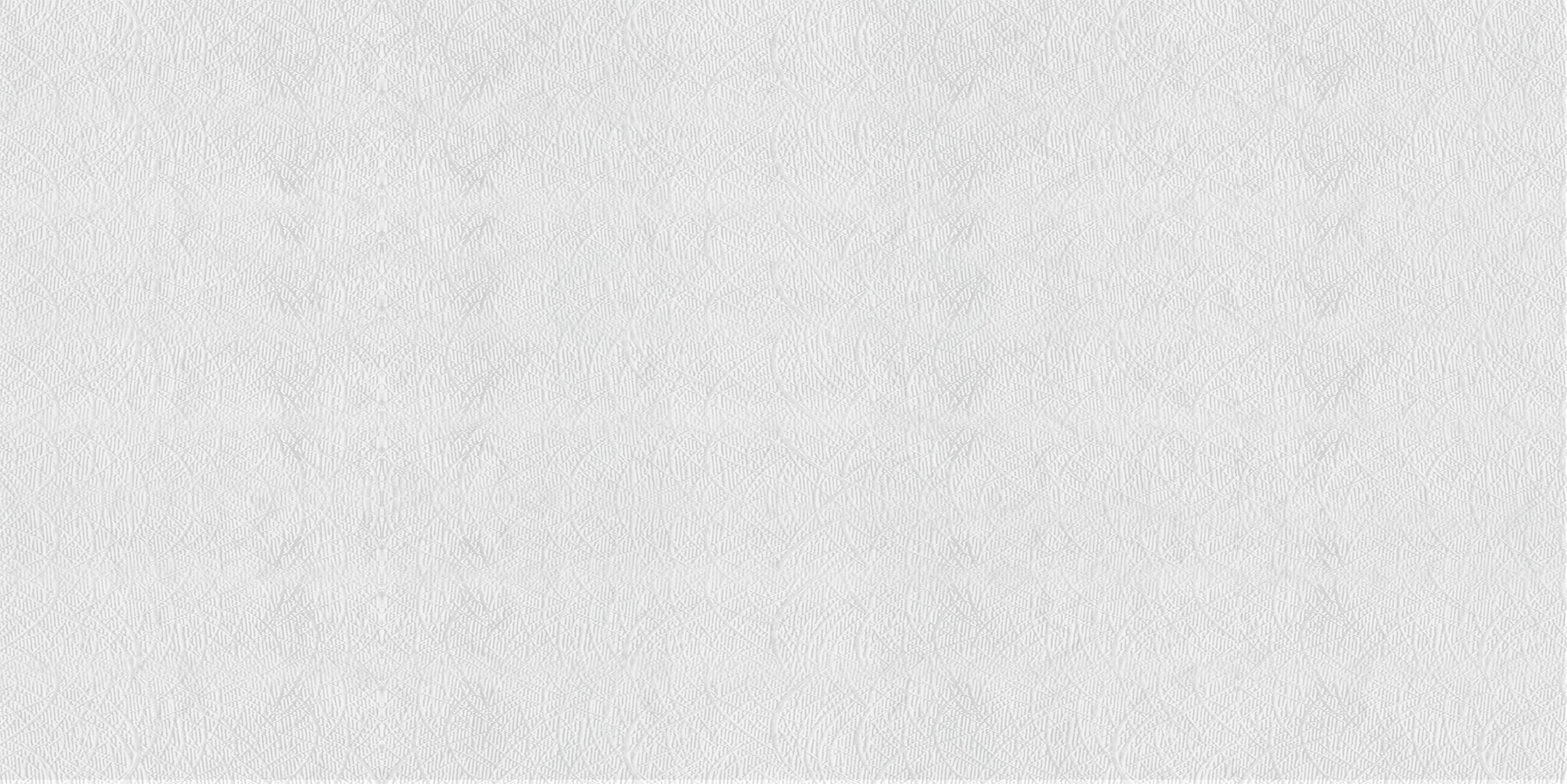 1
Nghe – viết: Ngọn lửa Ô-lim-pich
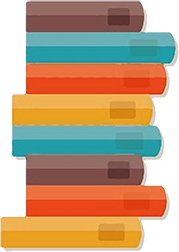 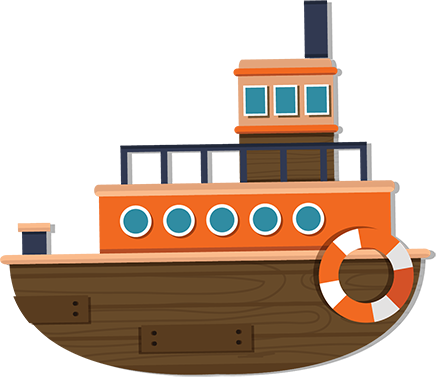 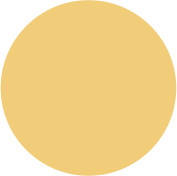 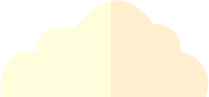 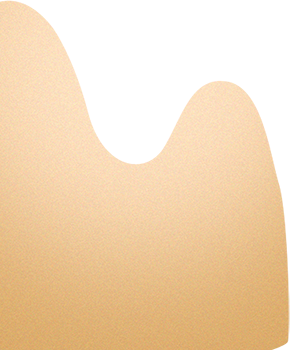 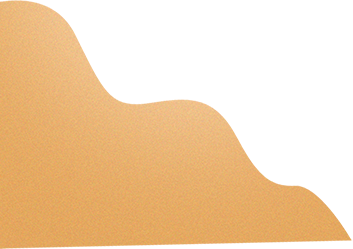 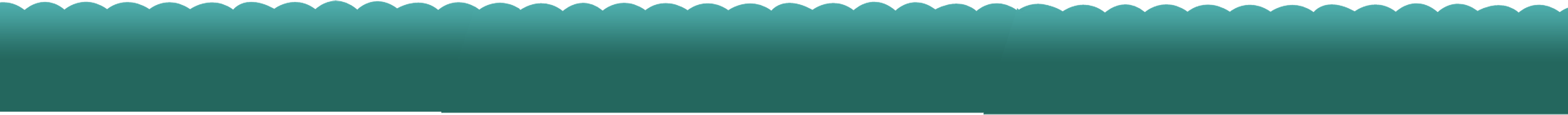 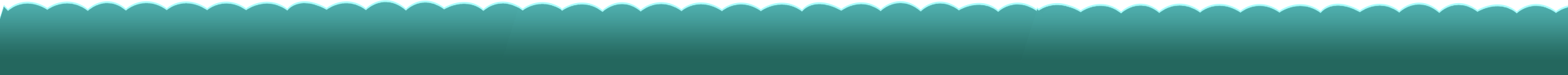 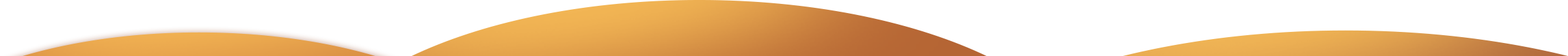 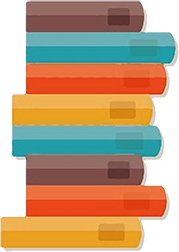 Ngọn lửa Ô-lim-pich
	Tục lệ tổ chức Đại hội Thể thao Ô-lim-pích đã có từ gần 3 000 năm trước ở nước Hy Lạp cổ.
	Đại hội được tổ chức bốn năm một lần, vào tháng Bảy, thường kéo dài năm, sáu ngày. Trai tráng từ khắp nơi trên đất nước Hi Lạp đổ về thành phố Ô-lim-pi-a thi chạy, nhảy, bắn cung, đua ngựa, ném đĩa, ném lao, đấu vật,...
Đọc lại đoạn văn
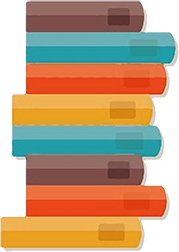 Đọc thầm đoạn văn và thực hiện các yêu cầu
1. Tìm những từ viết hoa, từ khó đọc, dễ viết sai.
2. Em cần lưu ý điều gì khi trình bày bài viết?
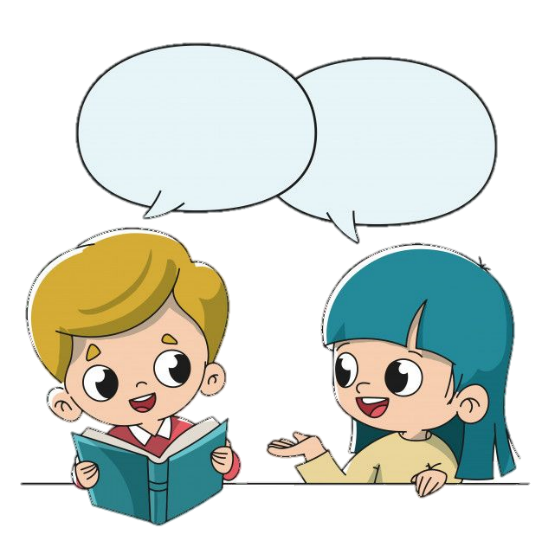 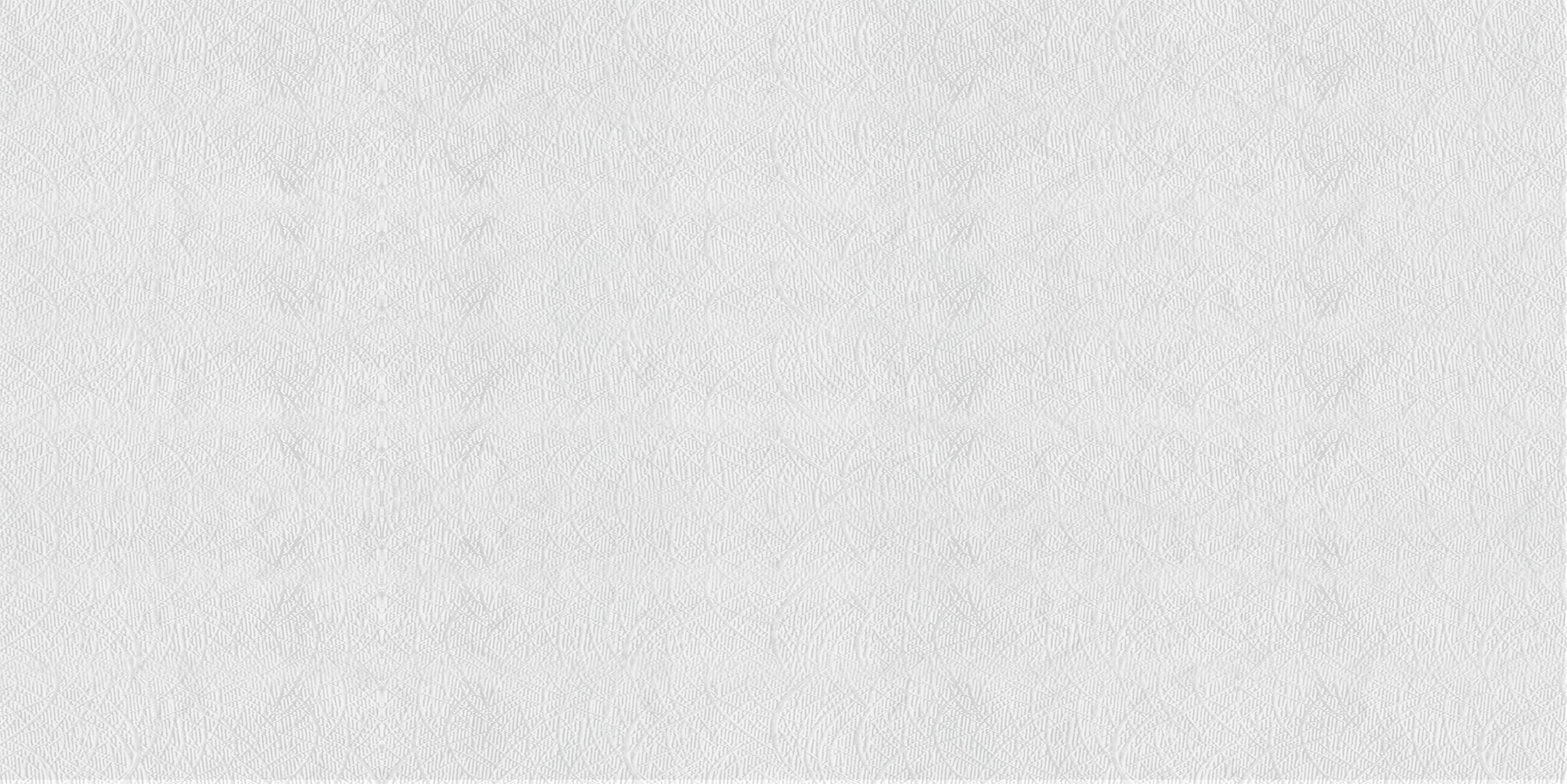 Luyện viết từ khó
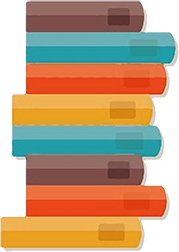 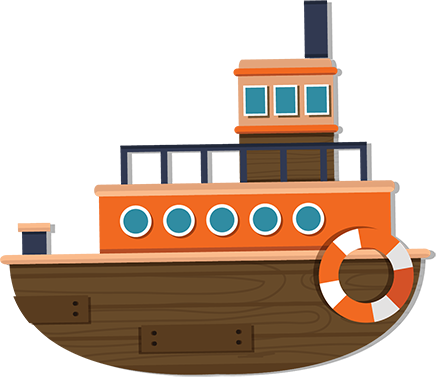 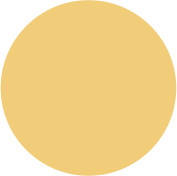 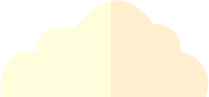 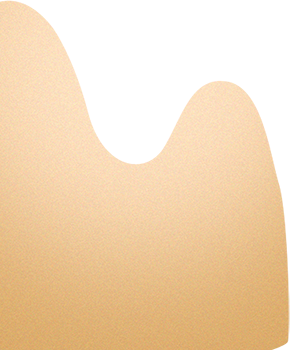 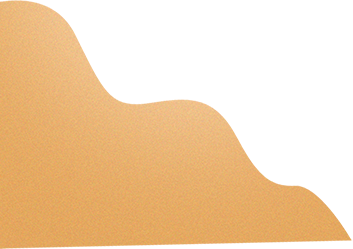 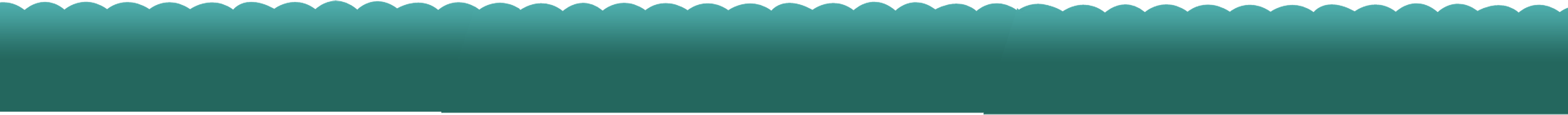 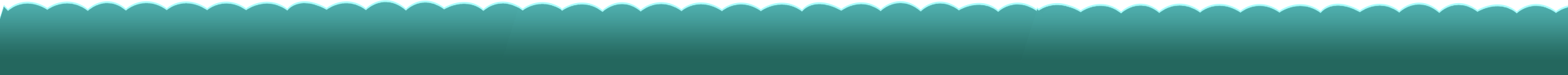 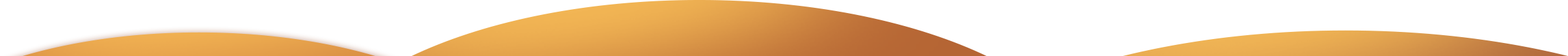 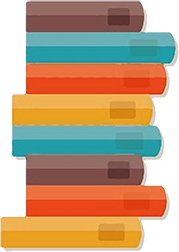 Lưu ý khi trình bày
Lùi vào 1 ô ly
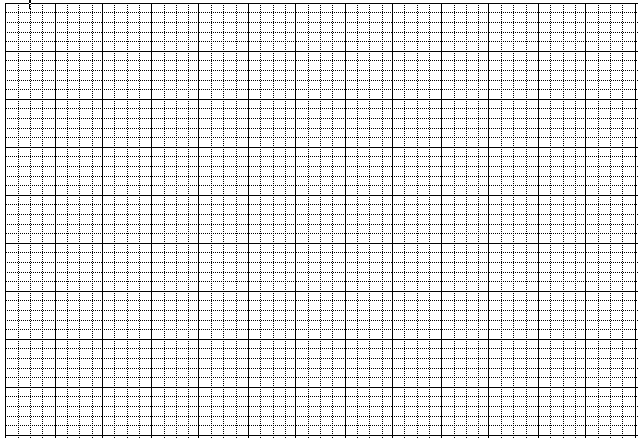 Cuối mỗi câu có dấu chấm
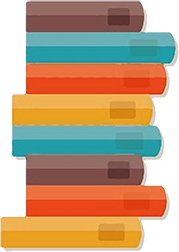 Lưu ý về tư thế ngồi viết
1 tay cầm viết
1 tay giữ trang vở
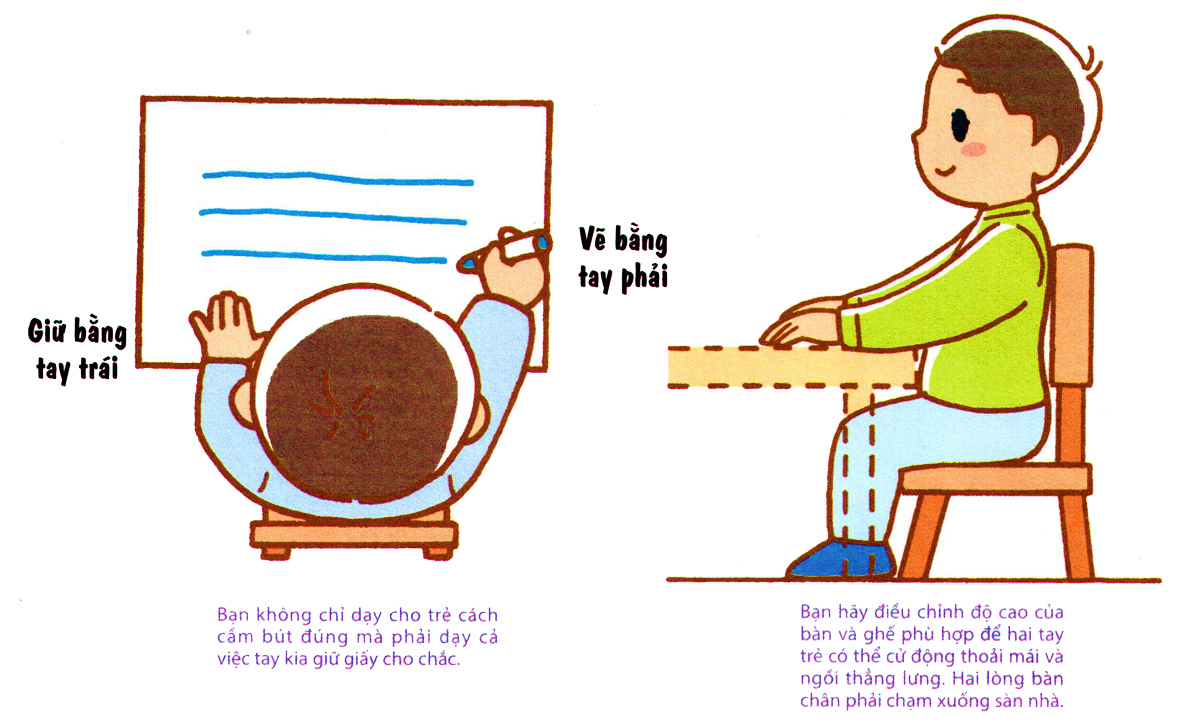 Viết bằng tay phải
Thẳng lưng
Chân đặt đúng vị trí
Giữ bằng tay trái
Khoảng cách từ mắt đến vở 25 – 30cm
Em hãy tự đánh giá phần viết của mình và của bạn
Tiêu chí đánh giá
1. Sai không quá 5 lỗi 
2. Chữ viết rõ ràng, sạch đẹp
3. Trình bày đúng hình thức
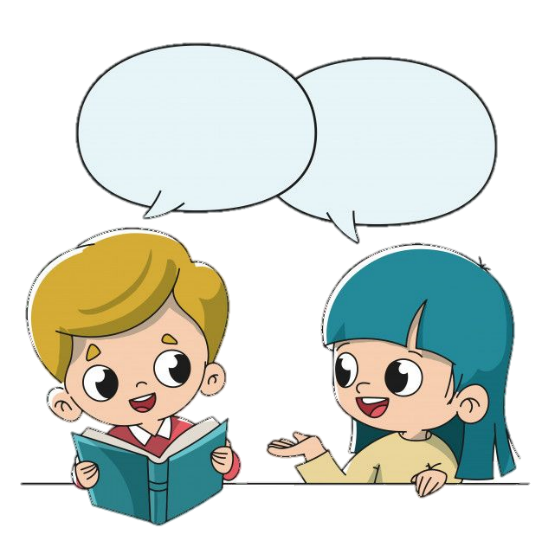 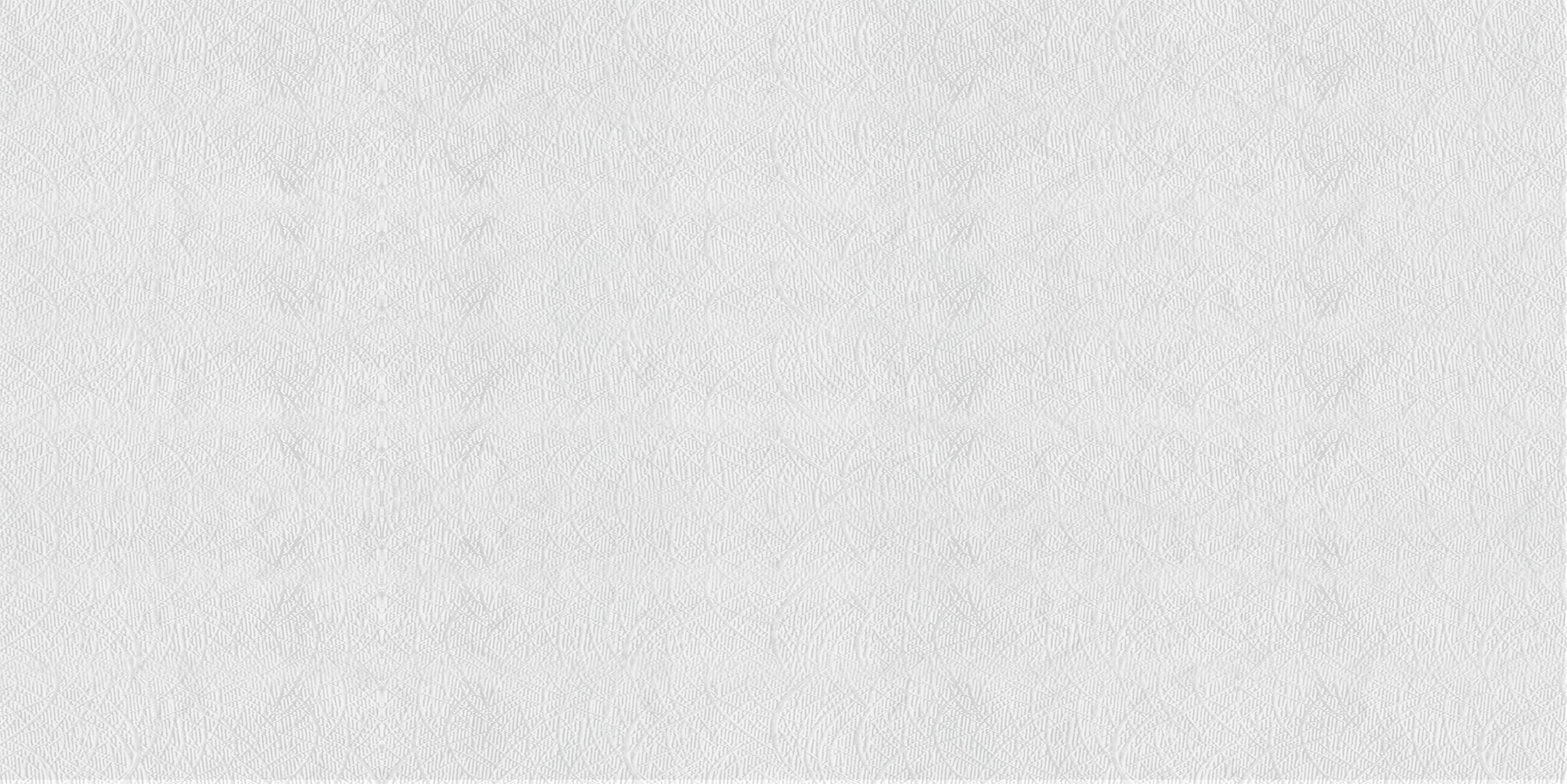 2
Kể và viết tên vận động viên ở Việt Nam
 hoặc trên thế giới mà em biết
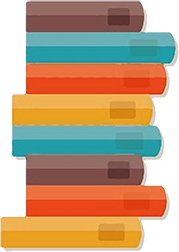 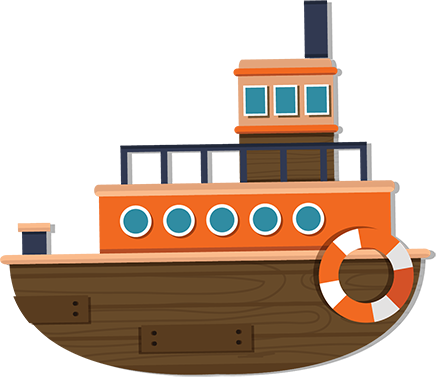 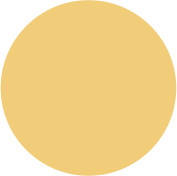 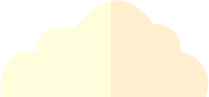 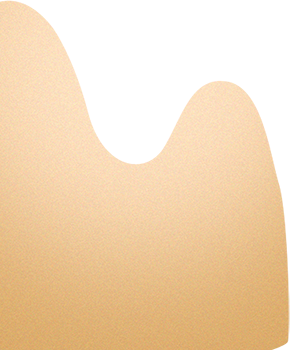 * Lưu ý cách viết hoa tên riêng Việt Nam và tên riêng nước ngoài
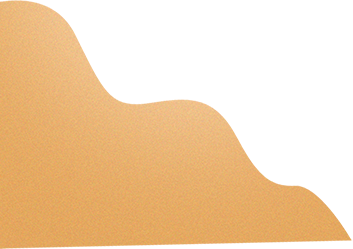 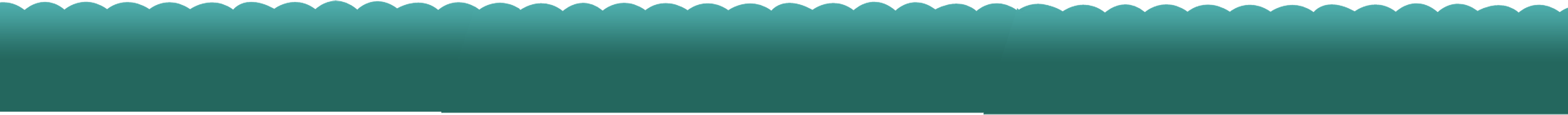 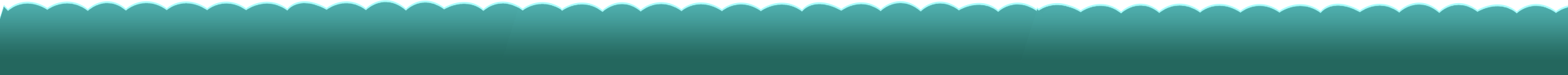 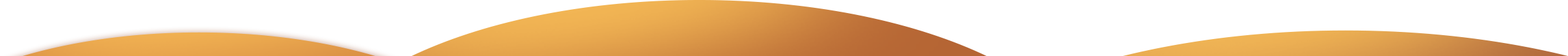 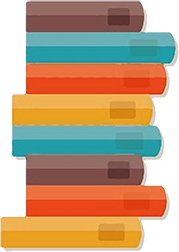 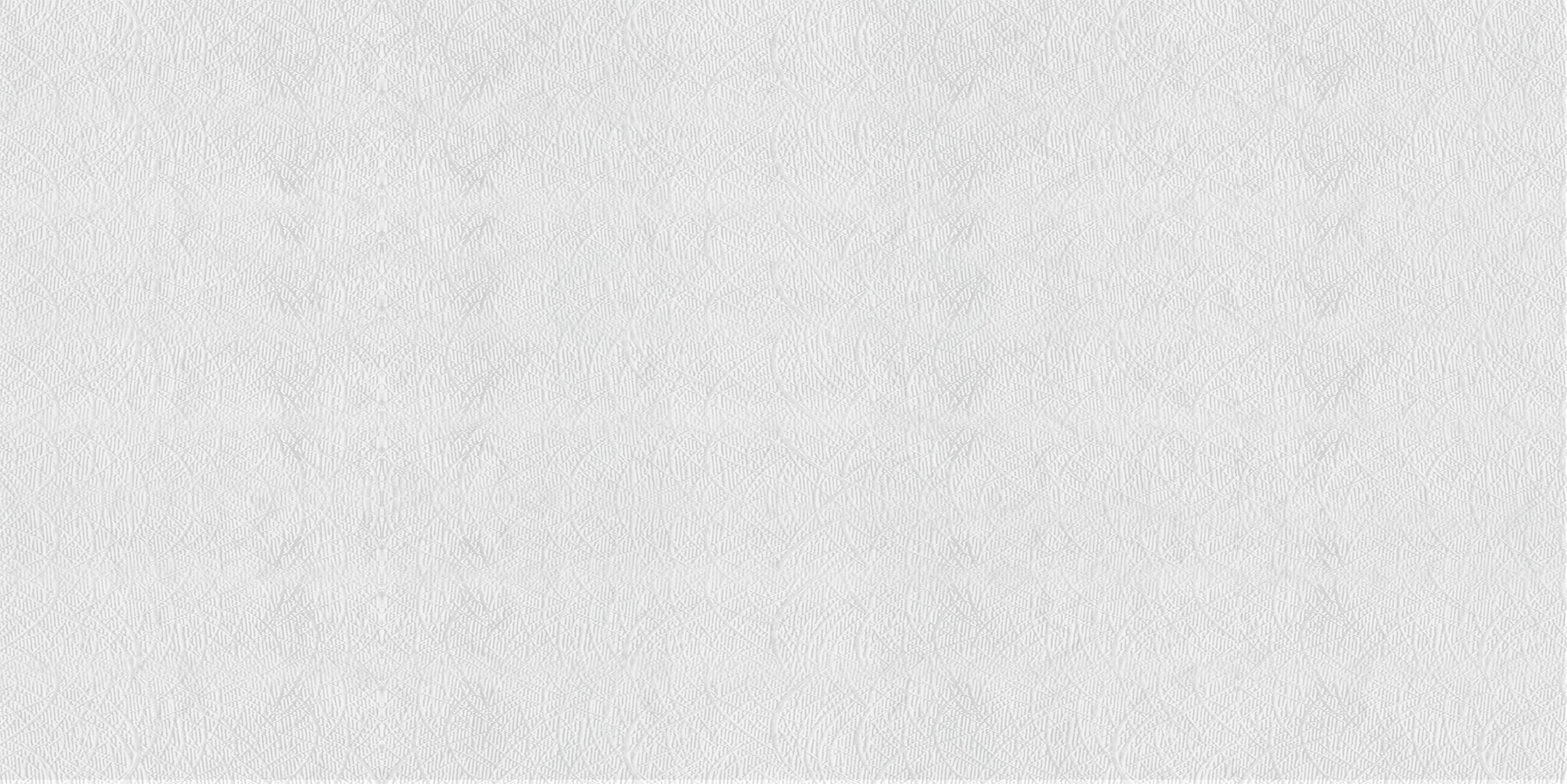 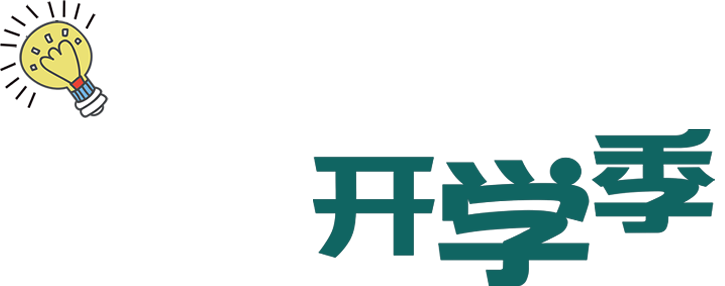 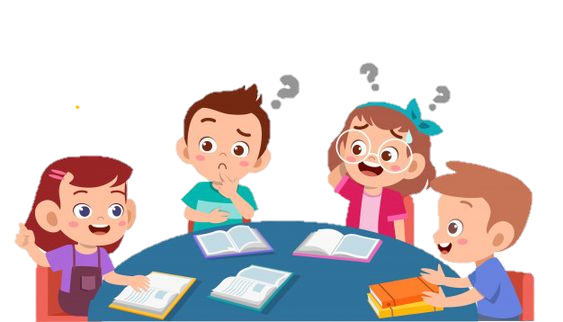 Mỗi bạn tìm 1-2  từ
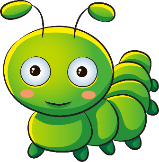 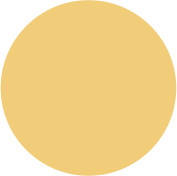 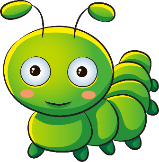 Thống nhất ý kiến trong nhóm.
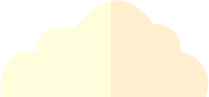 THẢO LUẬN NHÓM 4
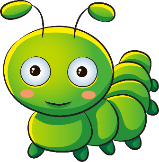 Chia sẻ kết quả trước lớp.
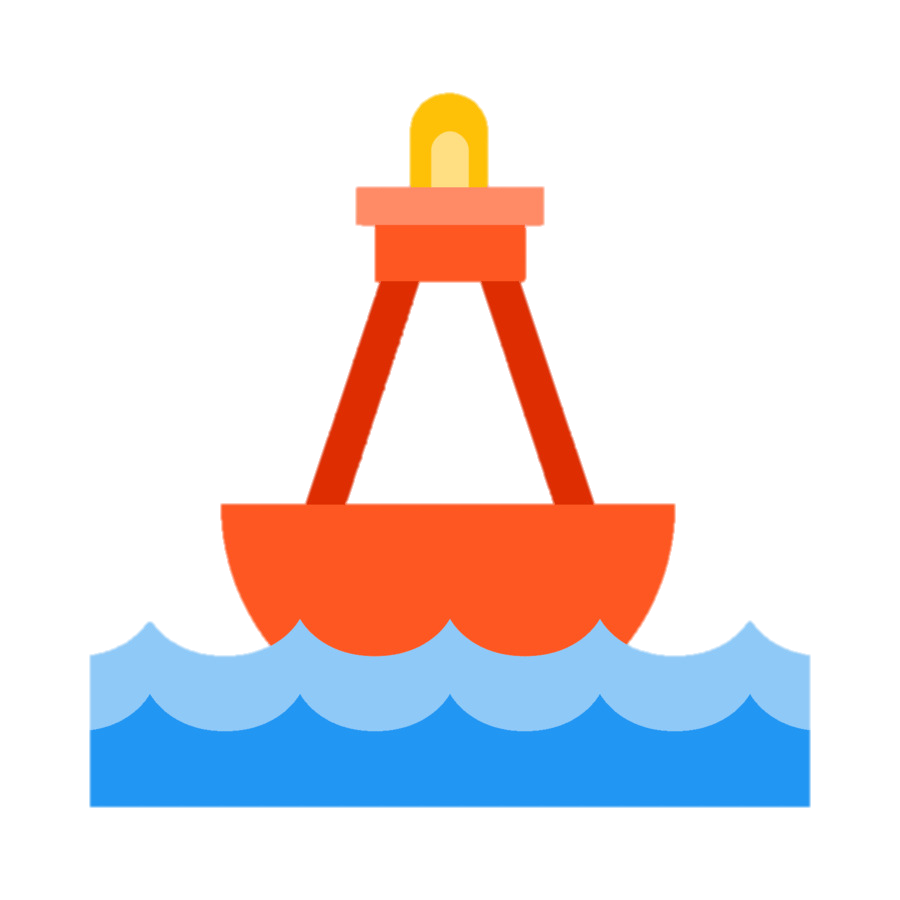 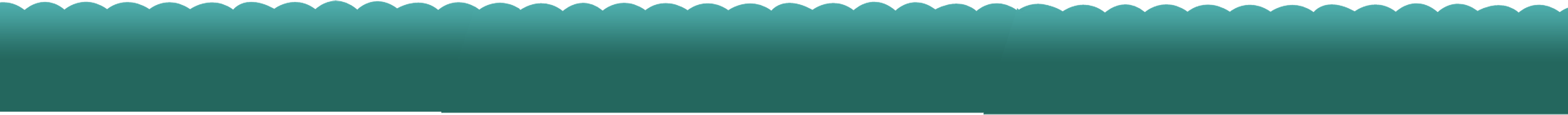 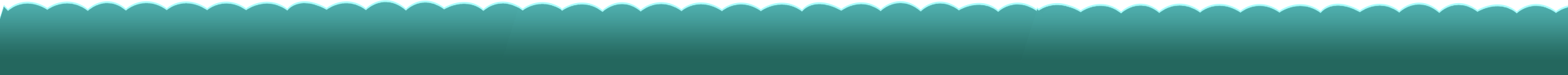 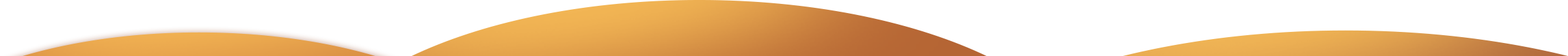 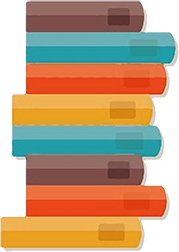 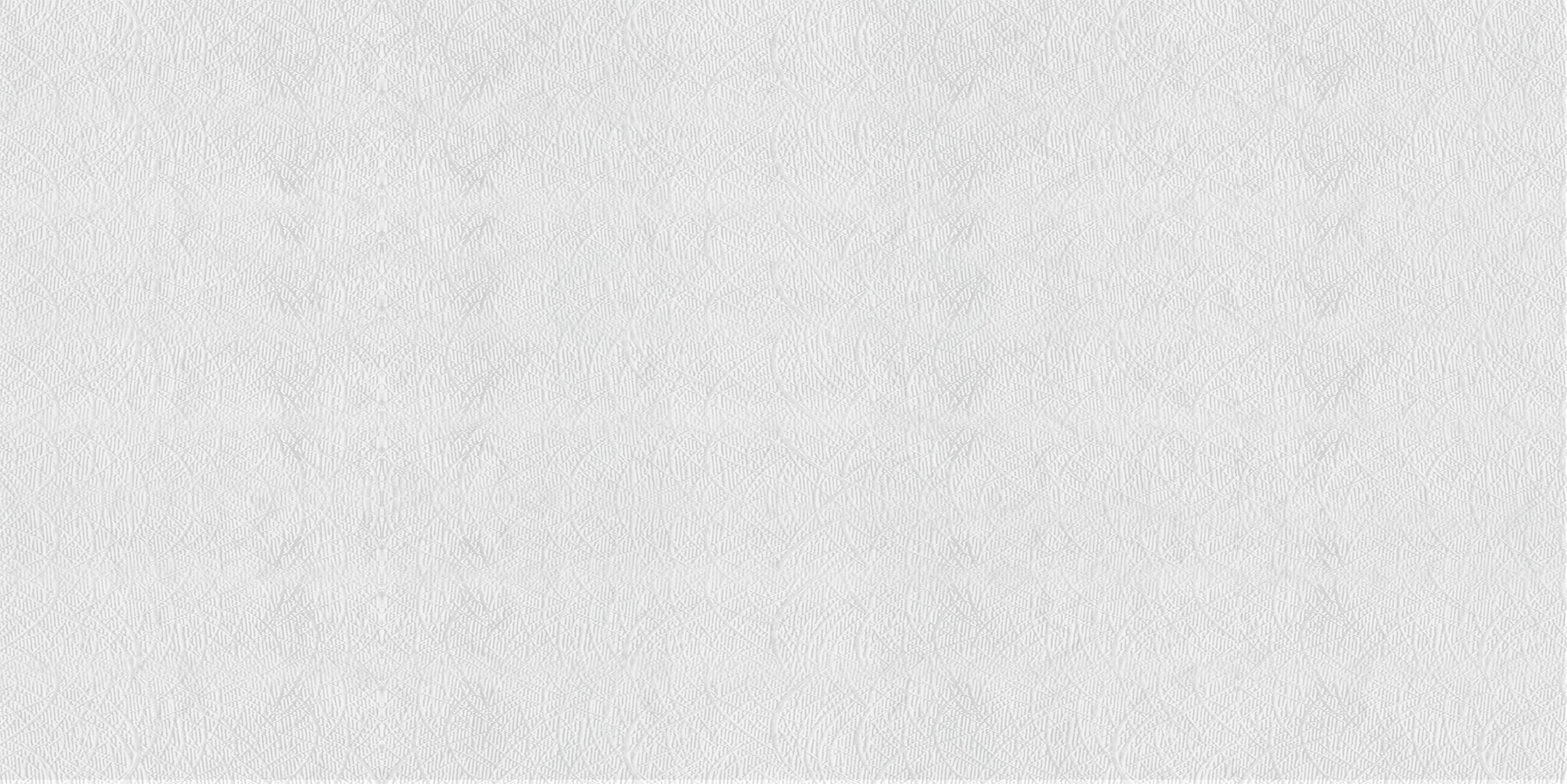 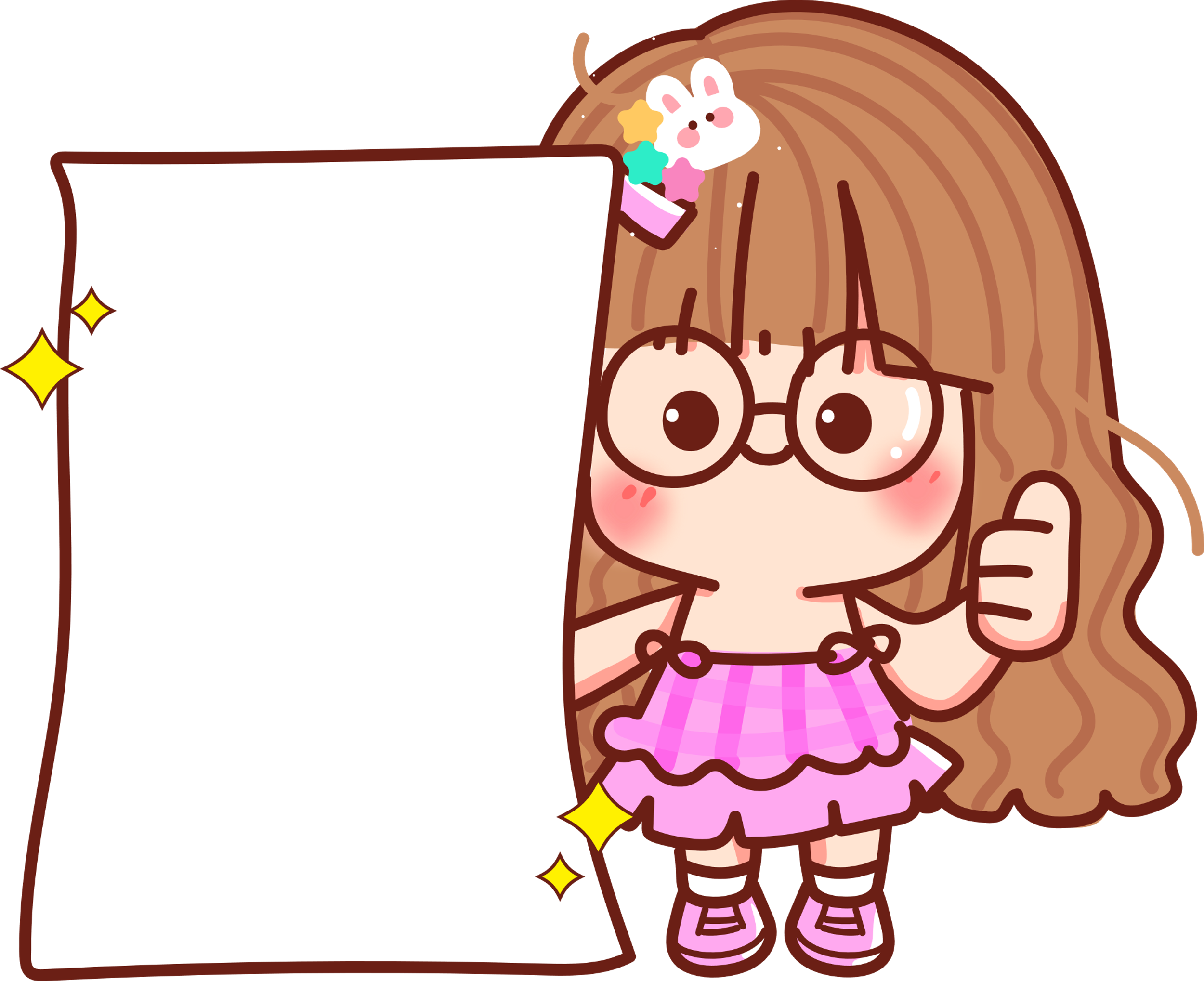 Nhận xét
Trình bày
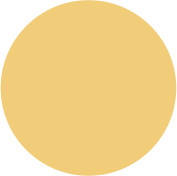 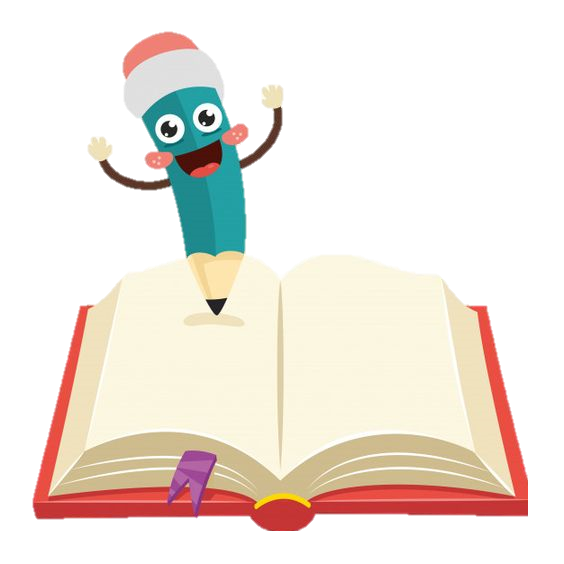 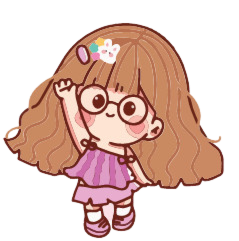 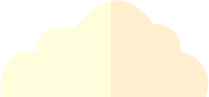 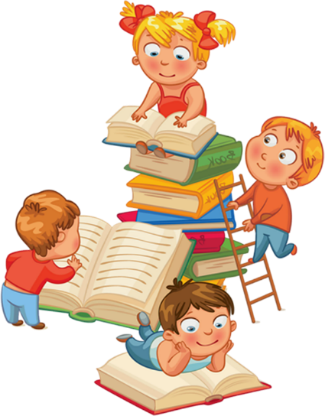 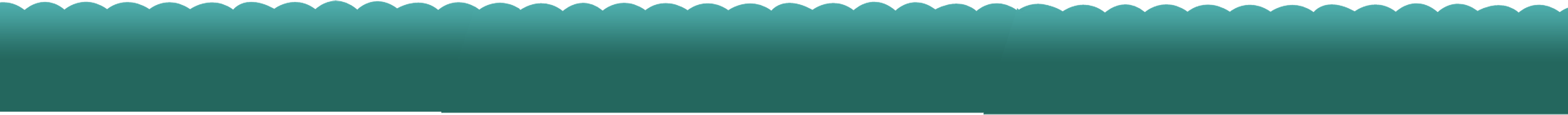 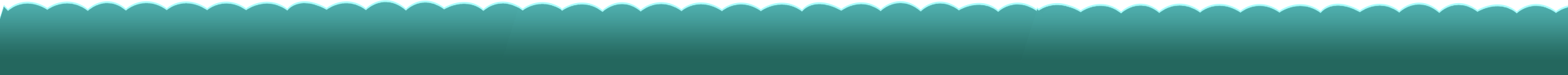 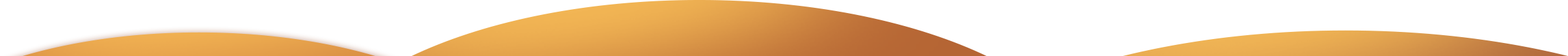 2. Tìm tên riêng nước ngoài viết đúng:
Va-Li-a
Vích-to Huy-gô
Liu-xi-a
Đác-Uyn
Pu-skin
Oan-tơ
2. Tìm tên riêng nước ngoài viết đúng:
Vích-to Huy-gô
Liu-xi-a
Pu-skin
Oan-tơ
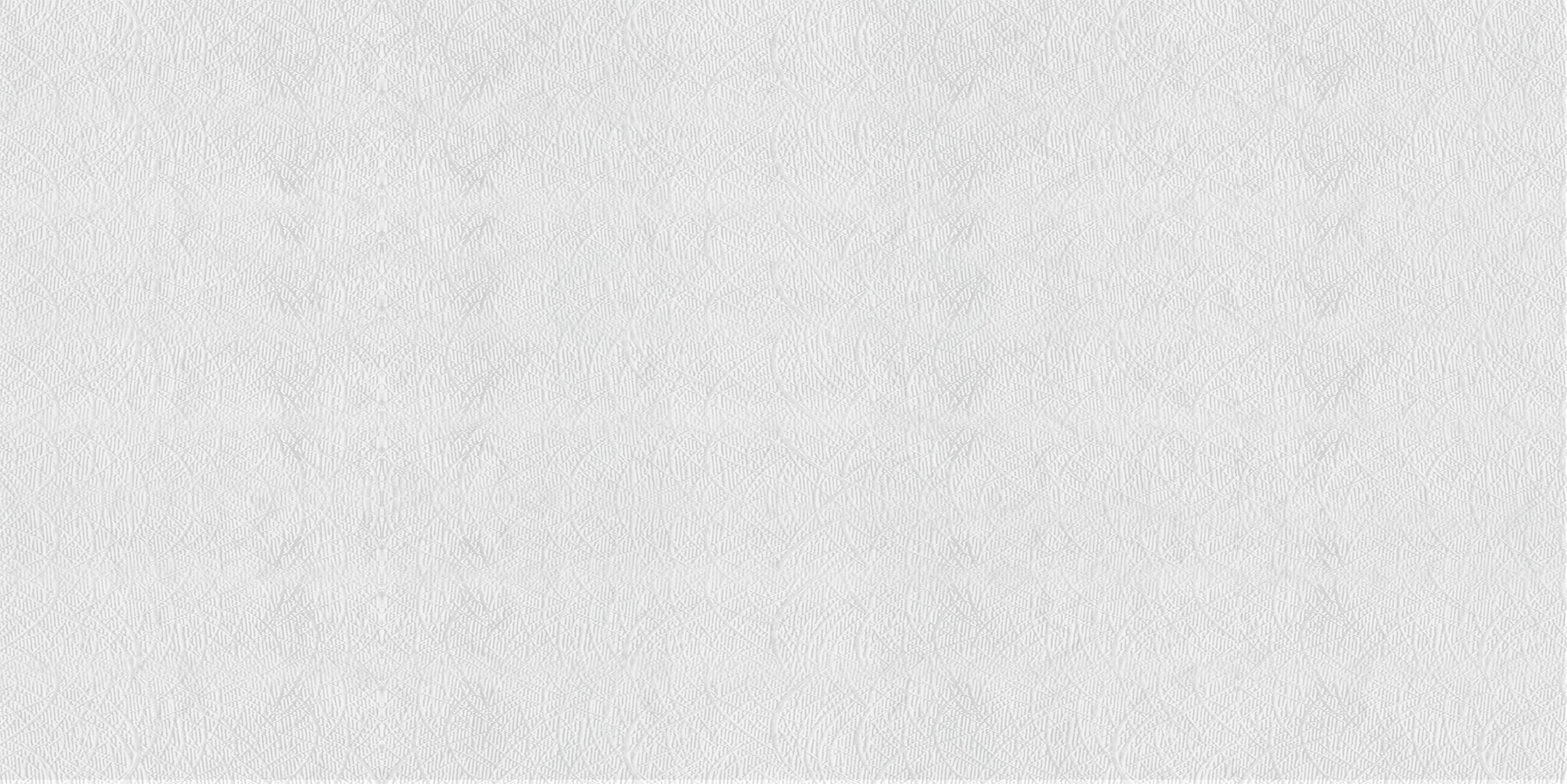 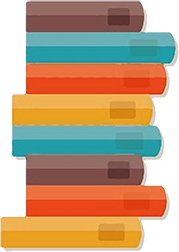 Tạm biệt và 
hẹn gặp lại
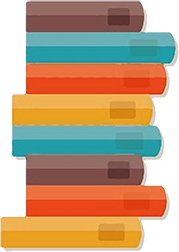 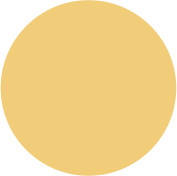 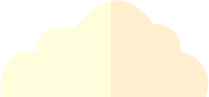 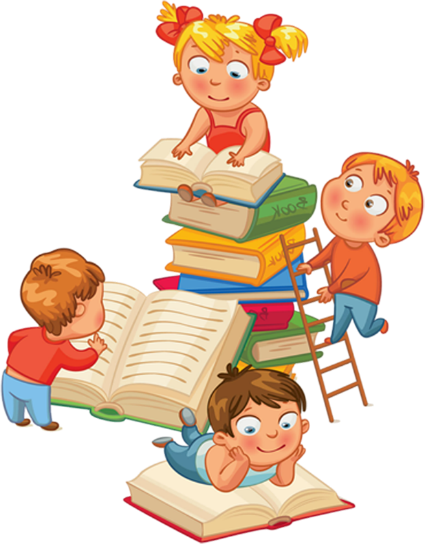 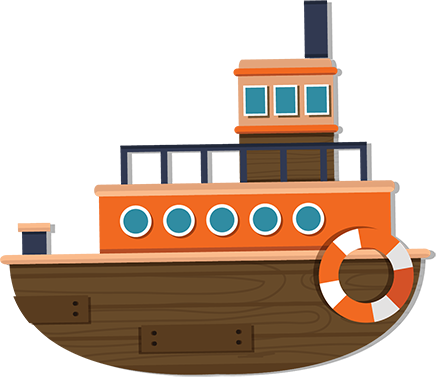 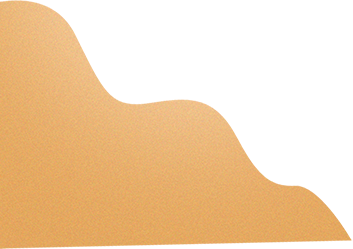 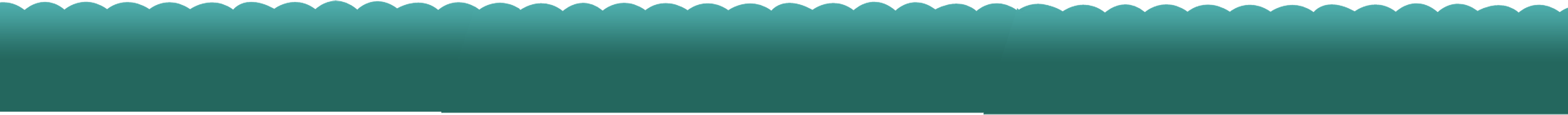 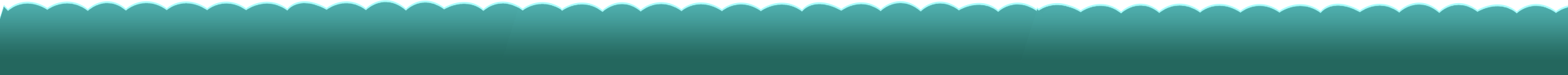 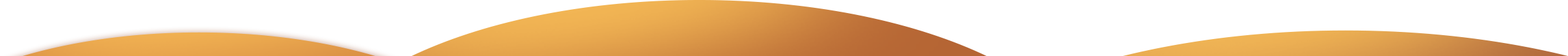